An A to Z of the Internet
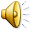 A – all email addresses have the @ symbol@ = at in English. = dot in EnglishMy email address is …
B –a type of diary that you put on the Internet is called a blog
C – you click with the mouse to make your computer do something
D – when you take text, music or video from the Internet, you download it
E – you use email (electronic mail) to send and receive messages on your computer via the internet
F – you can keep a list of your favourite websites (called favourites) on your computer
G – you click Go to start a search on the Internet
H – you can use symbols to add humour to your email messages. For example::-) = amused   |   :-( = sad   |   :-)) = very happy   |   :-O = surprised
I – you can use the Internet for instant messaging. You send a message and you receive a reply immediately. It’s like a written conversation.
J – you sometimes receive emails that you didn’t ask for and didn’t want. This is junk mail or spam.
K – you use the keyboard to type messages
L – a link connects one web page to another. It’s usually a word or phrase in blue and underlined.
M – you use the mouse to move around the screen of your computer
N – the Net in another word for the Internet
O – online means connected to the Internet
P – you can download a podcast (a radio programme or a video) from the Internet and play it on your iPod (mp3 player)
Q – when you quit a computer program, you close it
R – you send a message and you receive a reply
S – you surf the Internet to find information
T – there are tools. They’re on the toolbar
U – your username is your email name, e. g. spiderman@italweb.net
V – type ‘virtual tour of London’ into Google and explore the capital of Great Britain!
W – a webcam is a camera connected to a computer
X – you can write the letter x at the end of your emails to send a kiss
Z – don’t stay up late surfing the Internet. Go to bed!
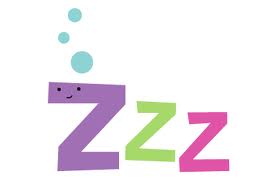 A PROJECT BY:IMMA VOLANTE